D.CAMP 리뉴얼 스토리보드
Storyboard
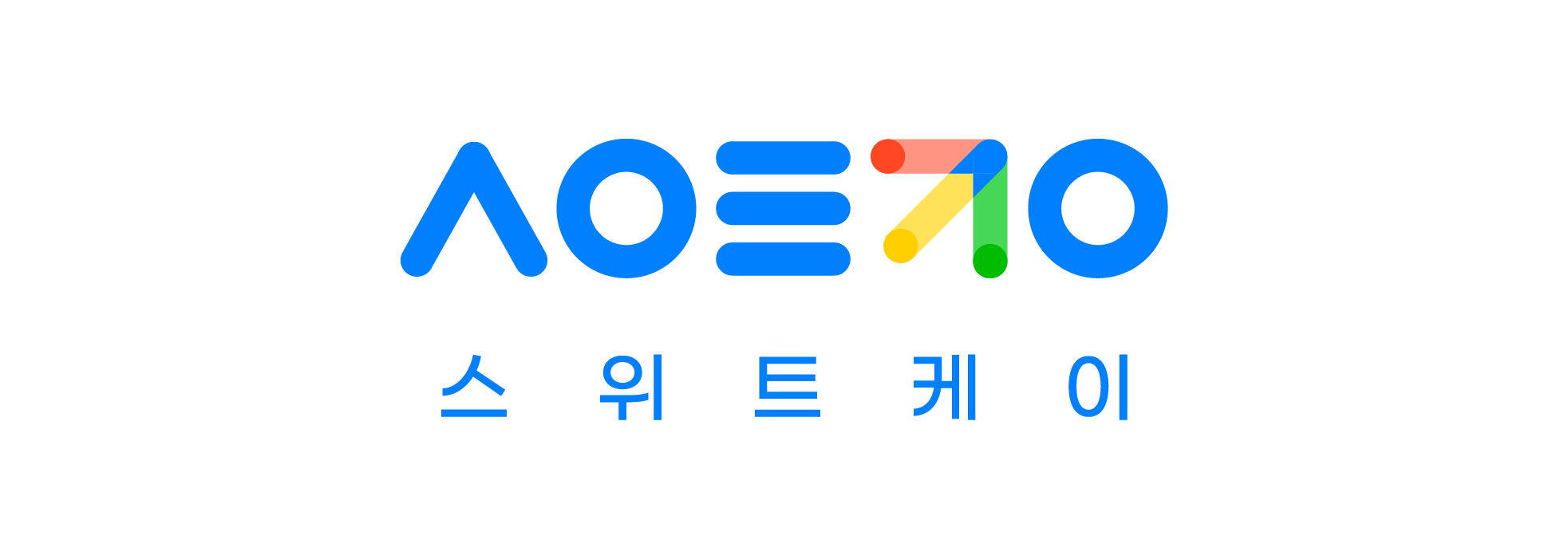 제 · 개정 이력
※ 작성방법 
* 문서 버전 : 최초 버전은 0.1으로 시작하되, 변경 사항이 오류수정 등 미비할 경우 소수점 자리, 내용 추가 등 중대한 변경이 발생한 경우는 정수 자리의 버전번호 증가로 구분 
* 변경 사유 : 최초작성/내용수정/내용추가/내용삭제로 구분하여 기입
2
작업자 메뉴
D.CAMP
로그인
신규 작업자 등록
신규 관리자 등록
마이페이지
작업자
작업 통계
게시판
연습장
프로젝트 관리
연습장 리스트
공지사항
프로젝트 조회
Q&A
3
관리자 메뉴
D.CAMP
로그인
신규 작업자 등록
신규 관리자 등록
마이페이지
관리자
게시판
유효성 관리
작업 현황
프로젝트 관리
회원 관리
4
로그인
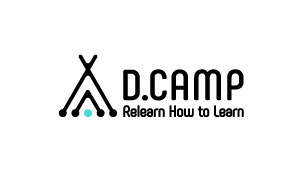 4
아이디
로그인
2
비밀번호
3
5
□ 아이디 저장
아이디 또는 비밀번호를
잘못 입력하셨습니다. 

다시 확인해주세요.
6
확인
작업자 로그인 > 메인
공지사항
프로젝트 A 

요약글
프로젝트 B

요약글
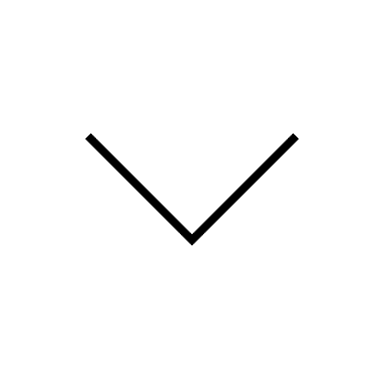 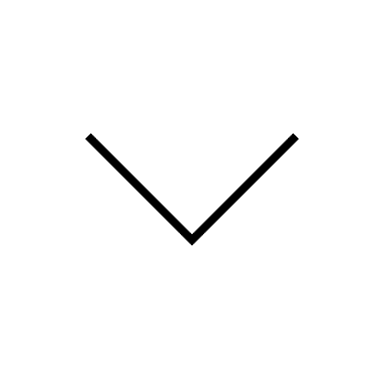 1
프로젝트 관리 (프로젝트 조회)
프로젝트 관리 > 프로젝트 조회
프로젝트 A 

요약글
프로젝트 B

요약글
프로젝트 C

요약글
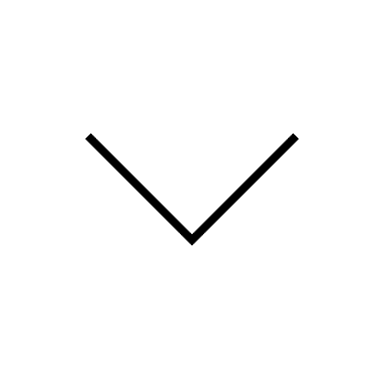 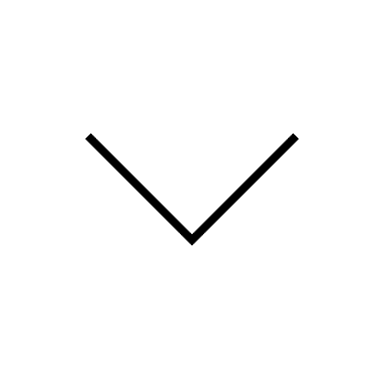 1
프로젝트 관리 > (프로젝트 선택) > 작업 리스트
프로젝트 관리 > 프로젝트 조회 > 작업 목록
검색어
데이터 유형
전체
이미지
동영상
조회
관리자 확인
전체
작업중
보류
반려
2
3
4
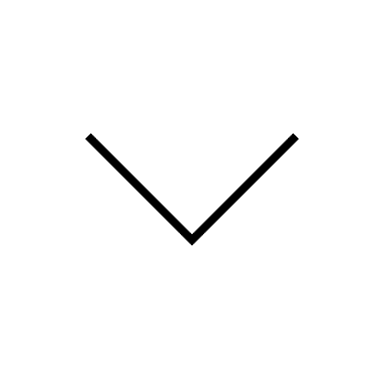 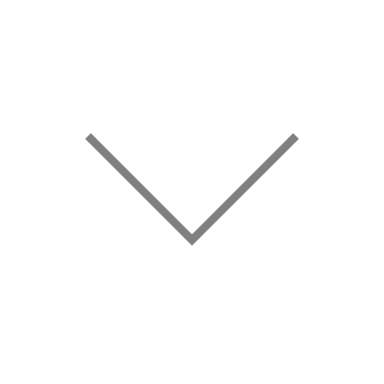 1
가공
작업자 가공 화면
11
12
2
1
10
4
3
5
7
6
8
9
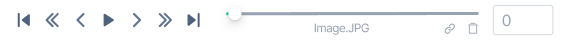 관리자 확인
제출
이슈사항
객체
라벨
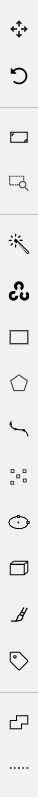 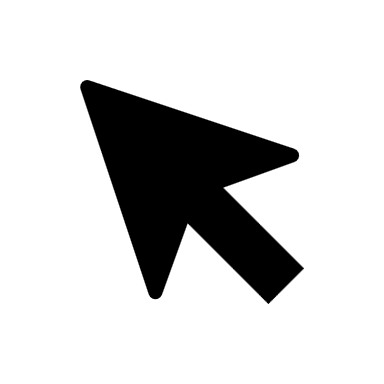 보류 처리되었습니다.
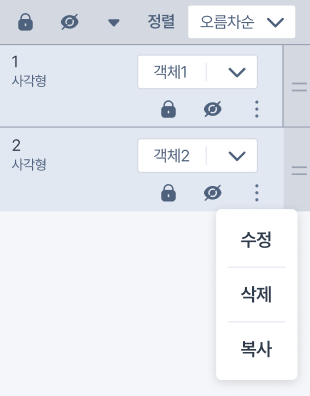 작업 내역을 저장하시겠습니까?
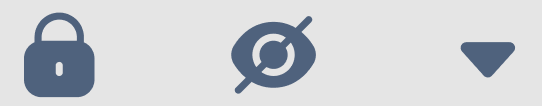 확인
저장
취소
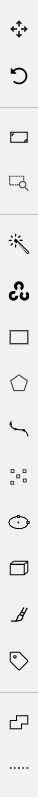 제출 되었습니다.
사유를 기재해주세요.
확인
확인
요청됨
모양
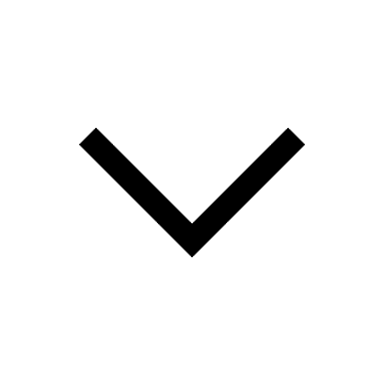 색상
라벨
객체
그룹
투명도
선택된 항목 투명도
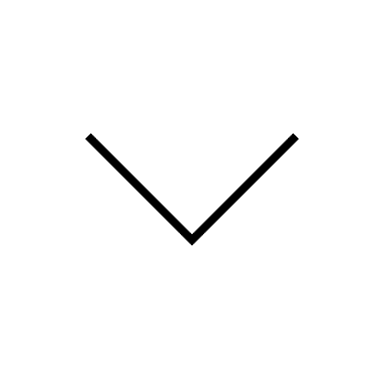 작업자 가공 화면
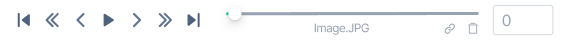 이슈사항
객체
라벨
1
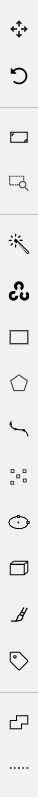 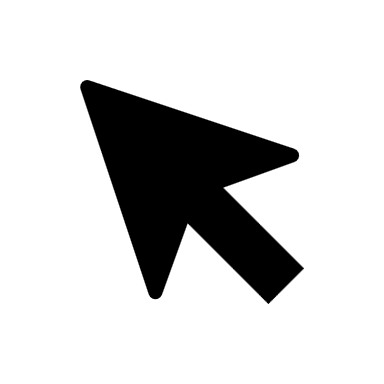 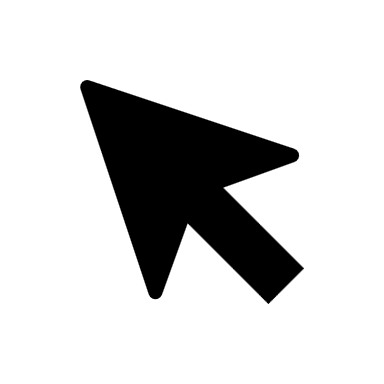 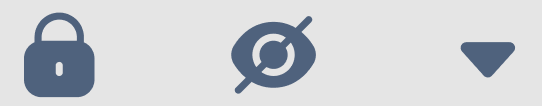 2
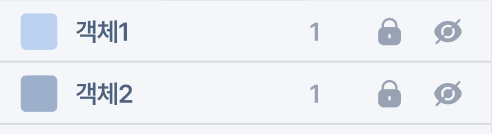 3
4
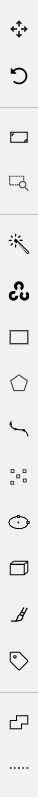 5
6
7
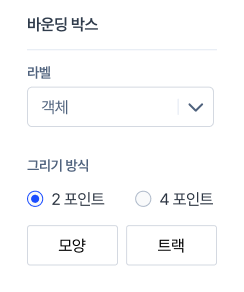 폴리곤
키포인트
라벨
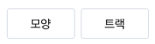 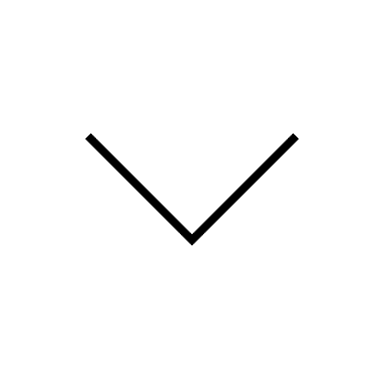 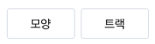 모양
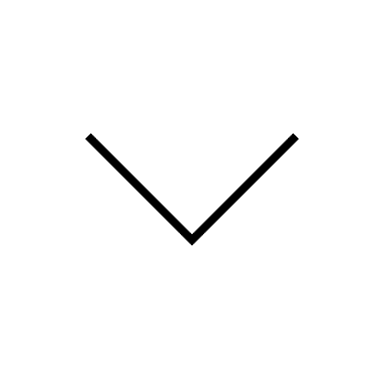 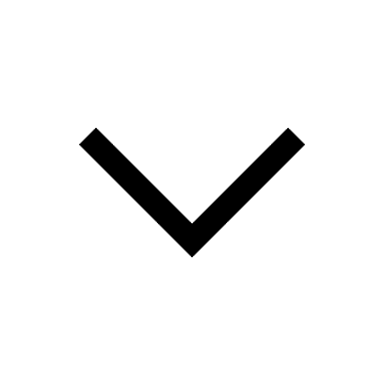 색상
라벨
객체
그룹
8
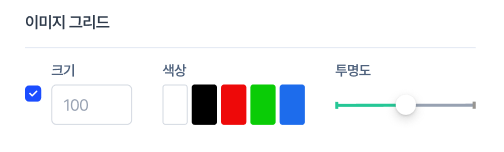 투명도
선택된 항목 투명도
작업자 가공 화면
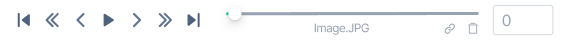 이슈사항
객체
라벨
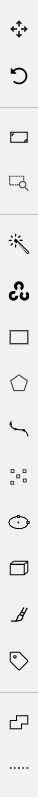 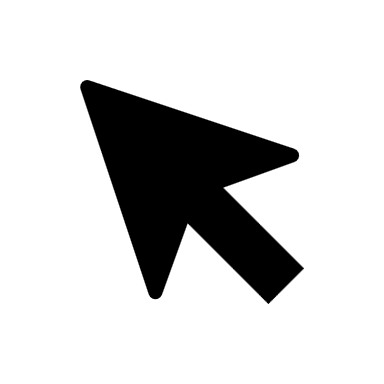 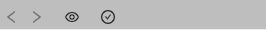 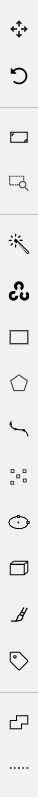 모양
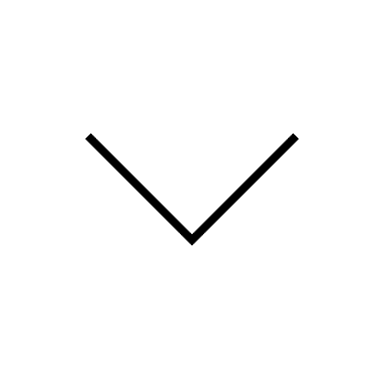 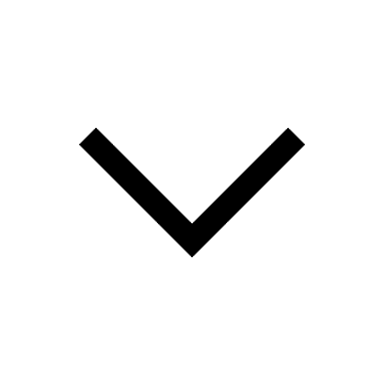 색상
라벨
객체
그룹
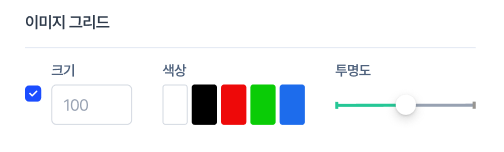 투명도
선택된 항목 투명도
감사합니다.
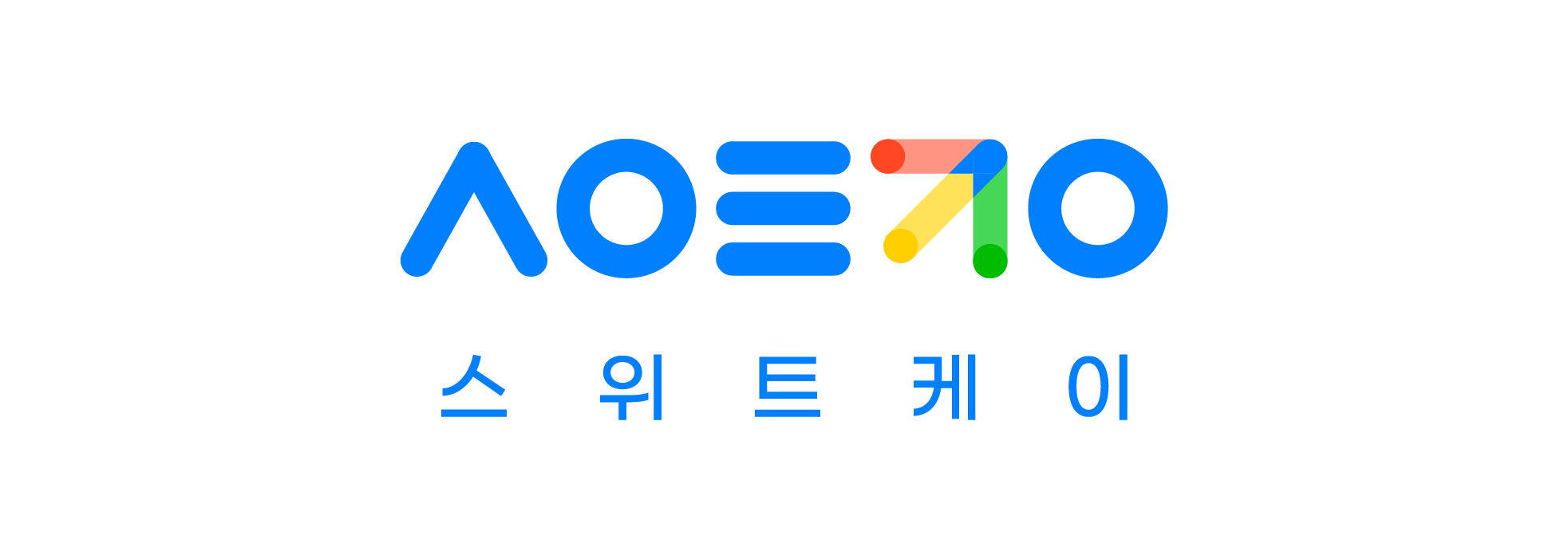